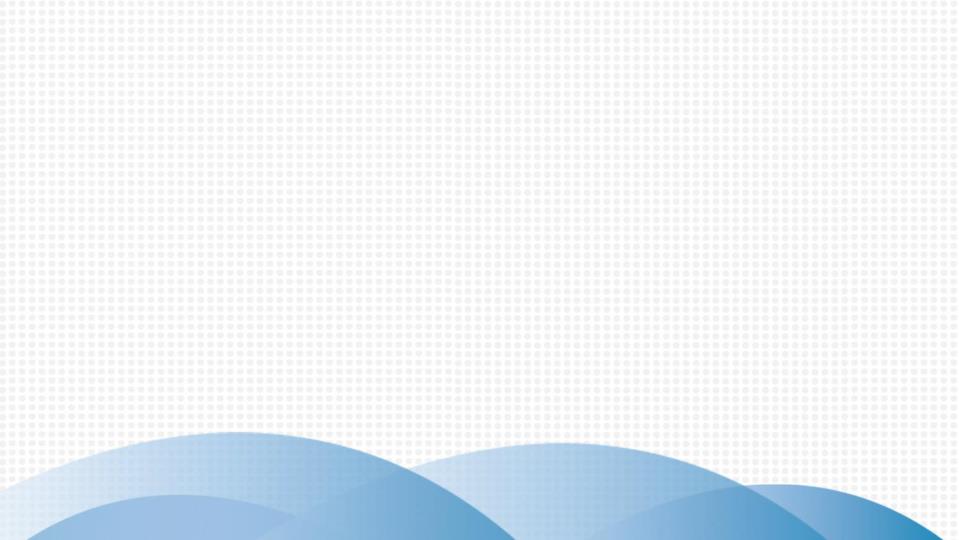 探索直线平行的条件
第2课时
WWW.PPT818.COM
目录导航
01
学 习 目 标
02
精 典 范 例
03
变 式 练 习
04
巩 固 训 练
学 习 目 标
1.经历观察、操作、想象、推理、交流等活动,进一步发展空间观念、推理能力和有条理表达的能力.
2.经历探索直线平行的条件的过程,掌握直线平行的条件,并能解决一些问题.
精 典 范 例
∠5
内错角
∠6
D
C
B
变 式 练 习
BE
AC
AB
同旁内
AB
AC
CD
内错
∠4和∠5
B
C
AB∥CD
巩 固 训 练
B
C
C
A
9.如图,木工师傅在一块木板上画两条平行线,方法是:用角尺画木板边缘的两条垂线,这样画的理由有下列3种说法,其中正确的是(　　)
C
①同位角相等,两直线平行;
②内错角相等,两直线平行;
③同旁内角互补,两直线平行.
A.①②③	B.①②
C.①③	D.②③
内错角相等
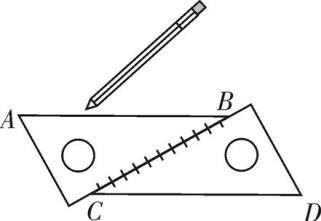 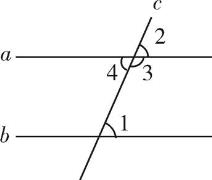 ∠1+∠3=180°
11.(2019南京)结合图形,用符号语言表达定理“同旁内角互补,两直线平行”的推理形式:因为　　　　　　,所以a∥b.
∠BED=40°
同位角相等,两直线平行
AE　	BD
同旁内角互补,两直线平行
EB　	DC
内错角相等,两直线平行
EB　	DC